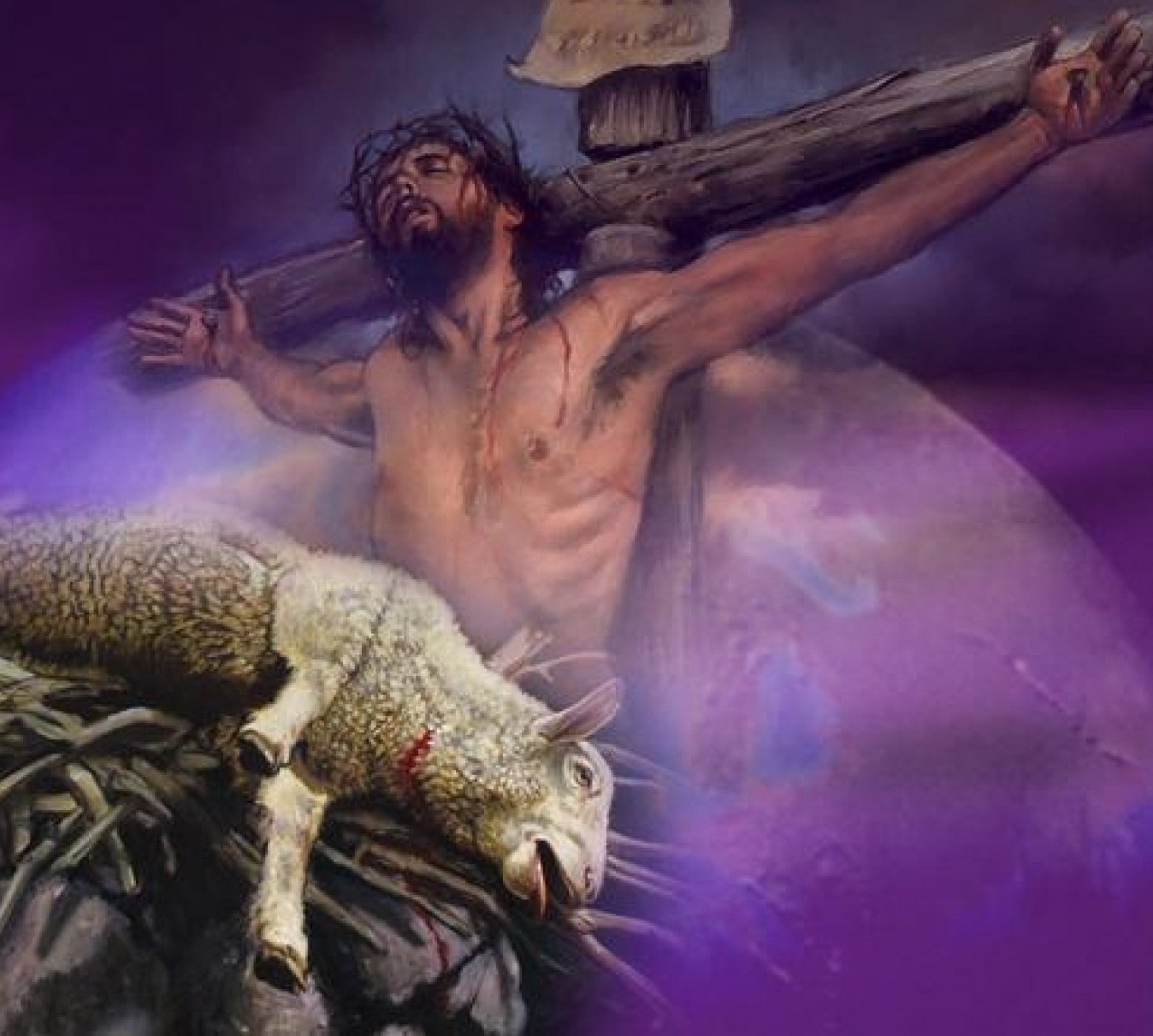 ISUS, 
JERTFA DESĂVÂRŞITĂ
Studiul  9 pentru 26 februarie 2022
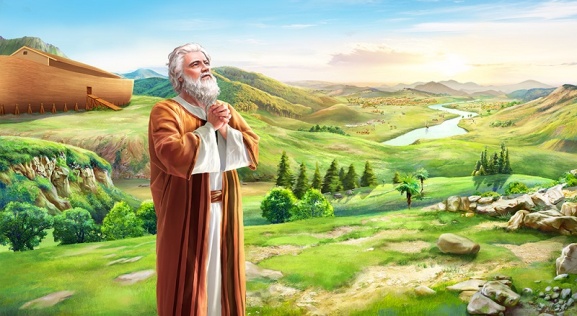 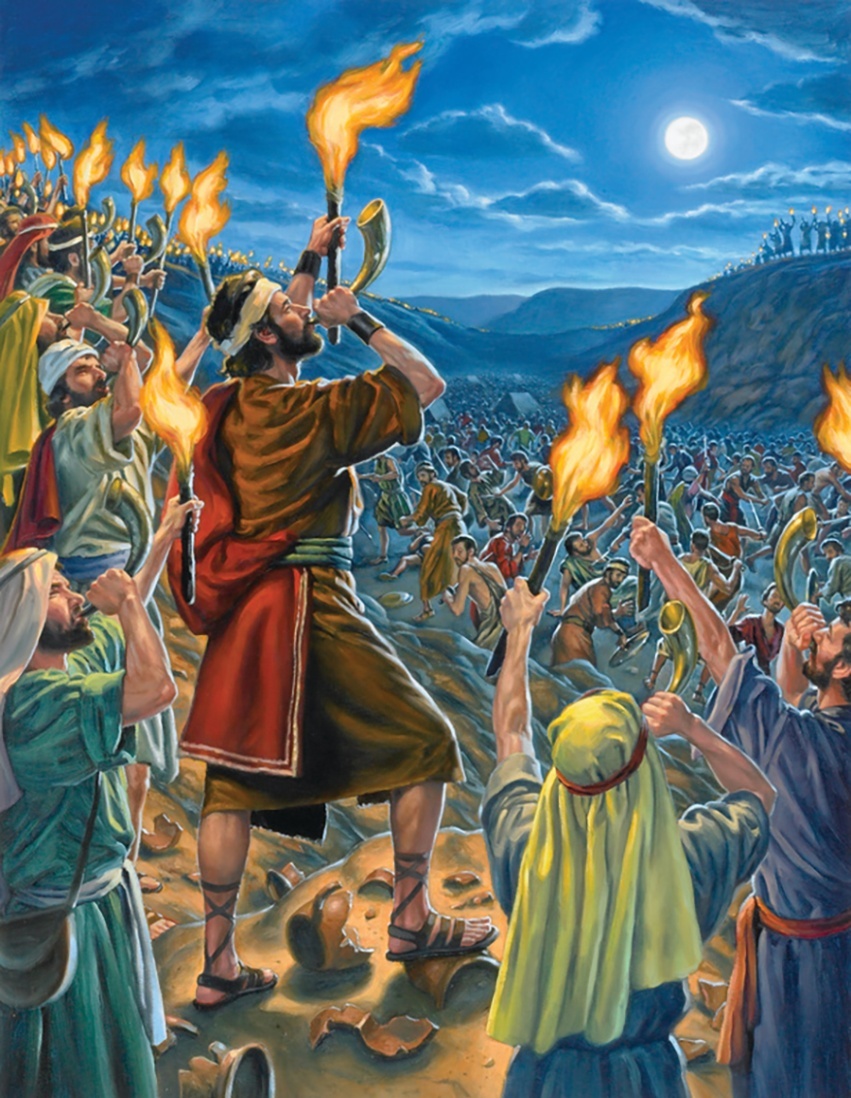 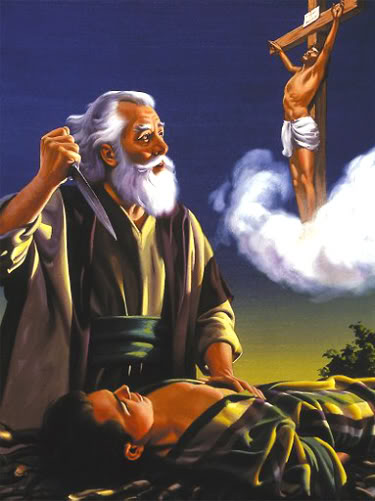 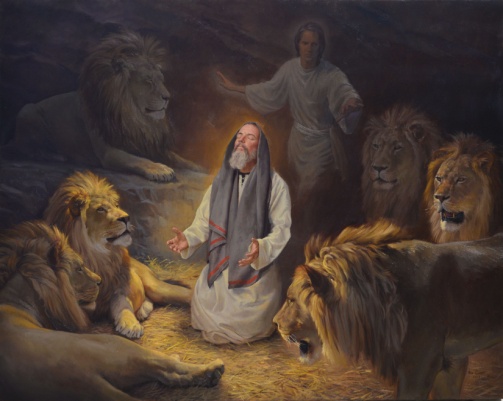 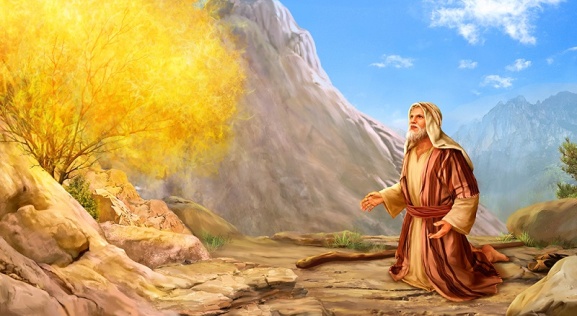 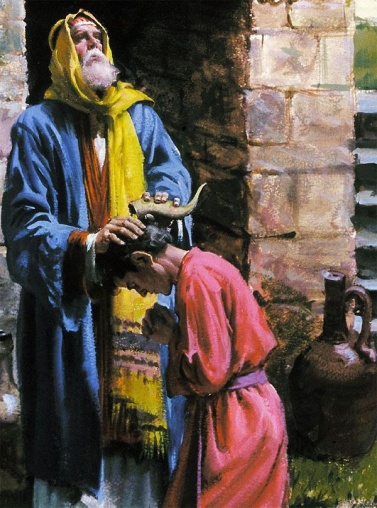 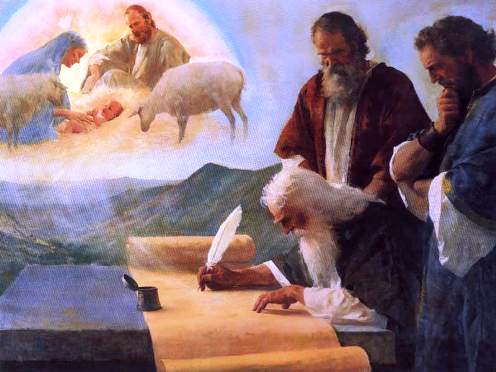 „Să ne uităm ţintă la Căpetenia şi Desăvârşirea credinţei noastre, adică la Isus, care, pentru bucuria care-I era pusă înainte, a suferit crucea, a dispreţuit ruşinea şi şade la dreapta scaunului de domnie al lui Dumnezeu.” (Evrei 12:2)
Până la venirea lui Isus, jertfirea animalelor a fost mijlocul de mântuire, pentru că „fără vărsare de sânge nu este iertare” (Evrei 9:22).
De ce a ales Dumnezeu un mijloc atât de crud pentru a-şi oferi iertarea? Mai mult, de ce a trebuit să fie sacrificat Isus însuşi?
Pe de altă parte, s-a terminat totul la cruce? De ce vorbeşte Pavel despre o slujire ulterioară a lui Isus în Sanctuarul Ceresc?
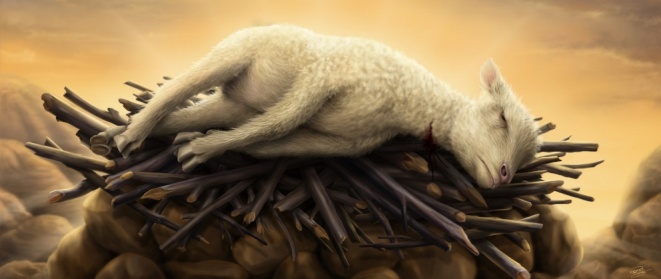 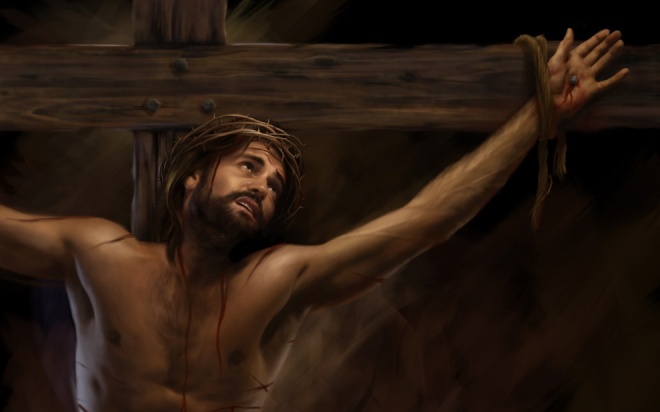 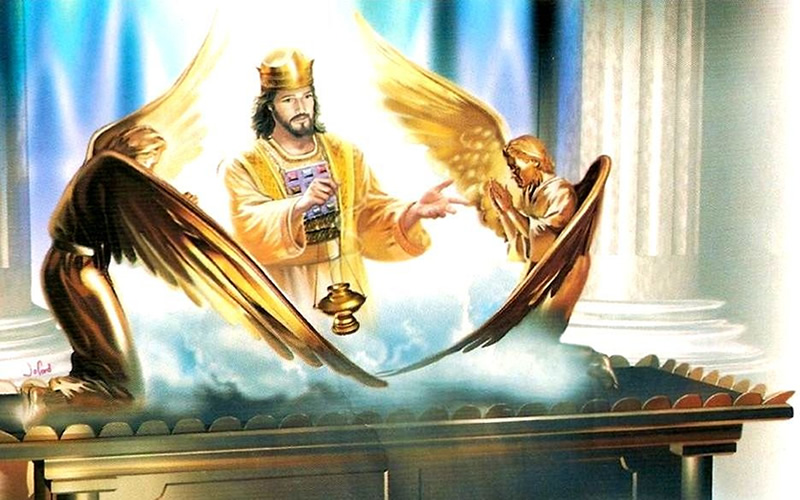 De ce a fost nevoie de jertfe?
Când era nevoie să se aducă jertfa?
Ce ne oferă jertfa lui Isus?
Cum se aplică azi jertfa lui Isus?
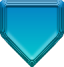 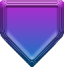 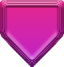 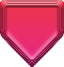 DE CE ERA NEVOIE DE JERTFE?
„Prin această „voie” am fost sfinţiţi noi, şi anume prin jertfirea trupului lui Isus Hristos, o dată pentru totdeauna.” (Evrei 10:10)
Printre diversele întrebuinţări ale jertfelor de animale (iertare, recunoştinţă, …), apare tema legământului: un angajament între două părţi.
Era un obicei străvechi despicarea animalelor în două şi formându-se astfel o cale prin care participanţii trebuiau să treacă (Gen. 15:9-10, 17; Ier. 34:18).
„Avraam a trecut cu evlavie între părţile jertfei şi a făcut un jurământ solemn lui Dumnezeu de ascultare veşnică” (E.G.W., Patriarhii şi Profeţii, pag. 116). Atunci Dumnezeu a făcut acelaşi lucru, ratificând astfel legământul.
De asemenea, pentru a ratifica Noul Legământ, a fost necesară vărsarea sângelui lui Isus. Dumnezeu era acolo (2 Corinteni 5:19). Vei ratifica legământul umblând în fiecare zi cu Isus?
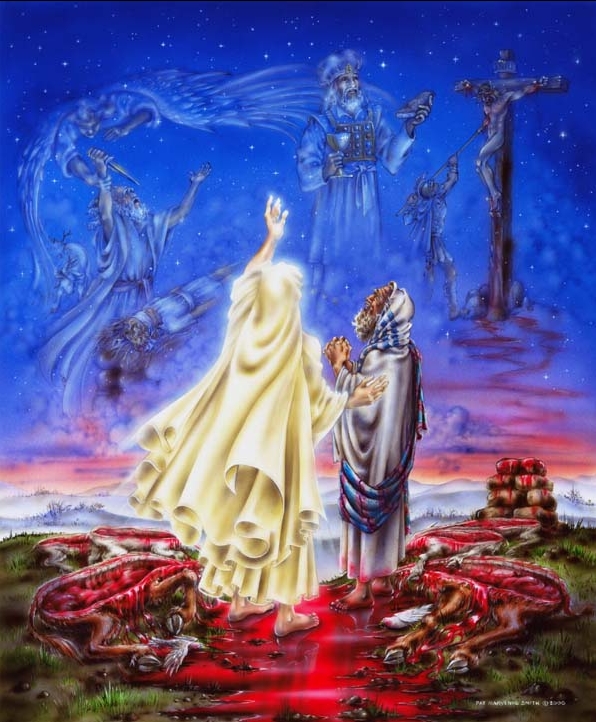 CÂND TREBUIA ADUSĂ JERTFA?
„cu cât mai mult sângele lui Hristos, care, prin Duhul cel veşnic, S-a adus pe Sine Însuşi jertfă fără pată lui Dumnezeu, vă va curăţi cugetul vostru de faptele moarte, ca să slujiţi Dumnezeului celui viu!” (Evrei 9:14)
În sanctuar au fost oferite jertfe şi jertfe de diferite tipuri, fiecare din motive diferite:
CE NE OFERĂ JERTFA LUI ISUS?
„care n-are nevoie, ca ceilalţi mari preoţi, să aducă jertfe în fiecare zi, întâi pentru păcatele sale şi apoi pentru păcatele norodului, căci lucrul acesta l-a făcut o dată pentru totdeauna, când S-a adus jertfă pe Sine Însuşi.” (Evrei 7:27)
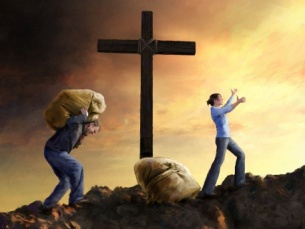 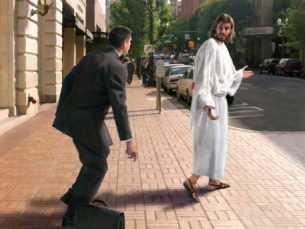 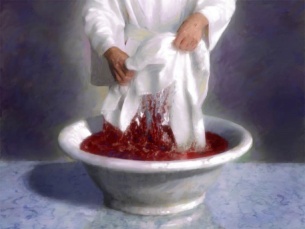 Pe lângă faptul că este împlinirea tuturor jertfelor Vechiului Testament (Ioan 1:29), jertfa lui Isus are caracteristici unice:
CUM SE APLICĂ ASTĂZI JERTFA LUI ISUS? (1)
„Căci Hristos n-a intrat într-un locaş de închinare făcut de mână omenească, după chipul adevăratului locaş de închinare, ci a intrat chiar în cer, ca să Se înfăţişeze acum, pentru noi, înaintea lui Dumnezeu.” (Evrei 9:24)
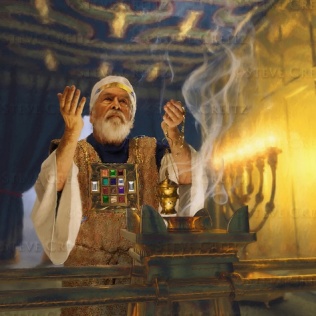 Aşa cum slujirea preoţilor pământeşti nu s-a încheiat când animalul a fost sacrificat, slujirea lui Isus nu s-a încheiat când a murit pe cruce.
În funcţie de categoria persoanei care a păcătuit, preotul stropea sângele pe vălul Sfântului Sfintelor (un preot sau adunarea; Lev. 4:1-21) sau mânca carnea victimei (Lev. 6:25 -26). În ambele cazuri, păcatul era transferat simbolic la Sanctuar.
Ulterior, o dată pe an – în ziua Ispăşirii – Sanctuarul era curăţat de păcatele care fuseseră mărturisite în timpul anului (Lev. 16).
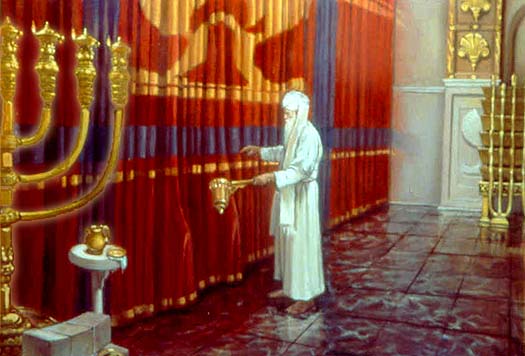 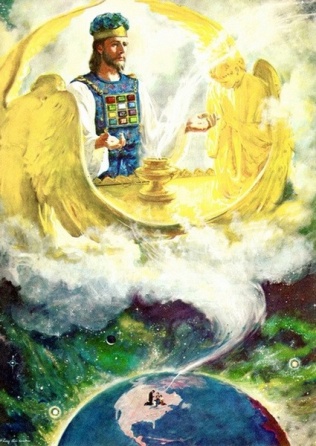 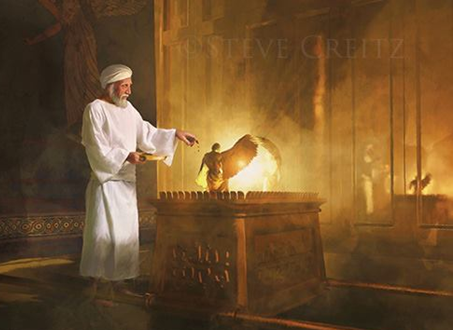 De la înălţarea Sa, Isus îndeplineşte o slujire de mijlocire în Sanctuarul Ceresc, aplicându-şi sângele fiecărei persoane care îşi cere iertare (Evr. 7:25).
CUM SE APLICĂ ASTĂZI JERTFA LUI ISUS? (2)
„Şi, după cum oamenilor le este rânduit să moară o singură dată, iar după aceea vine judecata, tot aşa, Hristos, după ce S-a adus jertfă o singură dată, ca să poarte păcatele multora, Se va arăta a doua oară nu în vederea păcatului, ci ca să aducă mântuirea celor ce-L aşteaptă.” (Evrei 9:27-28)
Pavel ne spune că între Cruce şi a Doua Venire trebuie să aibă loc o lucrare de judecată. Când se va întoarce, Isus nu va avea nimic de-a face cu păcatul, pentru că fiecare păcătos va fi deja judecat şi fiecare păcat va fi iertat.
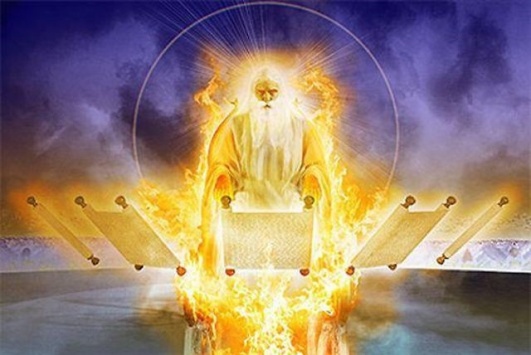 Această judecată este o a doua fază a slujirii lui Isus în Sanctuarul Ceresc, cunoscută sub numele de „curăţarea sanctuarului” (Lev. 16:16; Dan. 8:14).
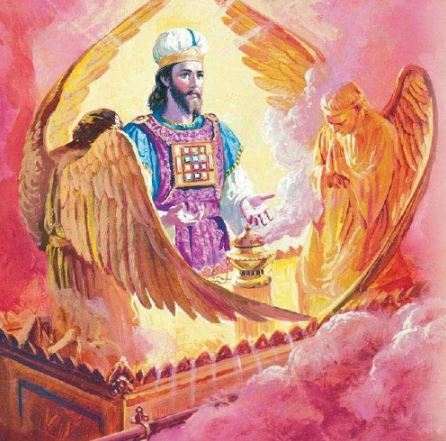 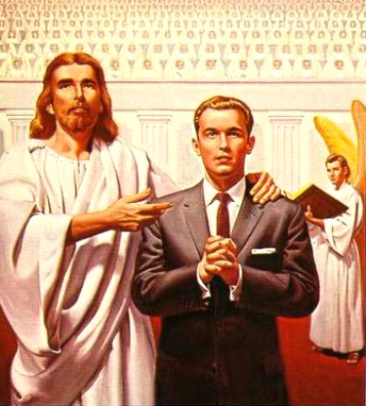 Scopul acestei judecăţi este de a arăta dreptatea lui Dumnezeu în a ne ierta. Când înregistrările vor fi deschise în faţa Universului, Dumnezeu va arăta ce s-a întâmplat în inimile credincioşilor şi cum l-au îmbrăţişat pe Isus ca Mântuitor al lor.
„Fiul nevinovat al lui Dumnezeu atârna pe cruce[…]. Şi toate suferinţele îndurate — picăturile de sânge care se prelingeau din cap, din mâinile şi picioarele Sale, chinurile care au zguduit fiinţa Sa şi durerea de nedescris care I-a umplut sufletul atunci când Tatăl şi-a ascuns faţa de El — vorbesc fiecărui copil al neamului omenesc, declarând: Pentru tine Fiul lui Dumnezeu a consimţit să poarte această povară a vinovăţiei; pentru tine El a nimicit împărăţia morţii şi a deschis porţile Paradisului. […] El, care a deschis ochii orbilor şi care a chemat pe morţi la viaţă, S-a oferit pe Sine ca jertfă pe cruce şi a făcut lucrul acesta din iubire pentru tine.”
E. G. W. (Hristos Lumina Lumii, pag. 755)